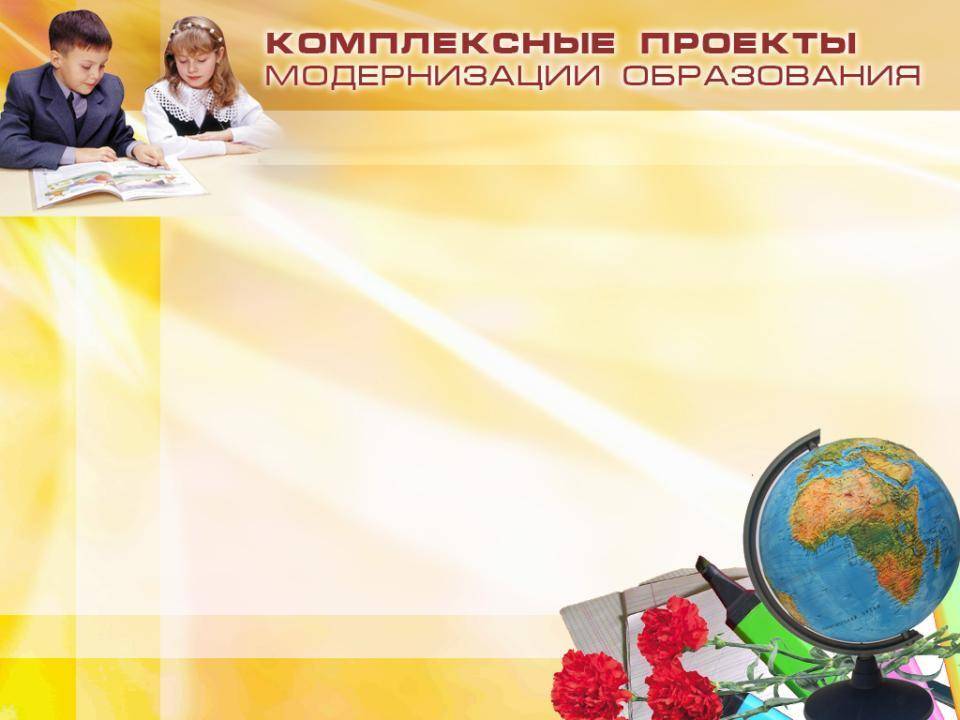 Мониторинг как один из инструментов системы управления в школе
Педагогический совет в МБОУ СОШ№2
Организация педагогического мониторинга
Что такое мониторинг?
Мониторинг (лат. monitor – тот, кто напоминает, предупреждает; англ.monitoring – осуществление контроля, слежения) – комплекс динамических наблюдений, аналитической оценки прогноза состояния целостной системы. 
Педагогический мониторинг – это система сбора, обработки и хранения информации о функционировании педагогической системы, обеспечивающая непрерывное отслеживание ее состояния, современную корректировку и прогнозирование развития.
2
Образовательный мониторинг
Образовательный мониторинг является важнейшей составляющей внутришкольного контроля и основой для планирования этого контроля. 
Мониторинг – необходимый компонент (инструмент) любого эффективного управления, который направлен на комплексное динамическое отслеживание процессов, определяющих количественно-качественные изменения: 
Образовательной среды,
Образовательных технологий;
Результатов образовательного процесса;
Эффективности управления ОУ.
Сферы мониторинговой деятельности
Основной объект мониторинга
Педагогическая система
Личность школьника
Уровень развития
Уровень учебных достижений
Уровень воспитанности
Уровень здоровья
Организация процесса обучения
Учебные планы
Образовательные программы
Реализуемые педагогические технологии
Психологические основы ОП
Материально-техническое и  методическое обеспечение ОП
Педагогический коллектив
Качественная характеристика
Уровень профессиональной компетентности
Эффективность школьной системы повышения квалификации
РОДИТЕЛИ И СОЦИУМ
Модель мониторинга качества обучения обучающихся
1. Диагностика усвоения и качества знаний обучающихся должна проводиться в течение учебного года по всем учебным дисциплинам.
2. Обработка и анализ полученных результатов (составление таблиц, графиков, диаграмм, планов)
3. Коррекция (обсуждение проблем, коррекционные занятия по выявленной проблеме, формирование учебной мотивации и т.д.)
Ежемесячные срезы
Входной контроль
Административные контрольные работы
Мониторинг качества  обучения
Рубежный контроль
Контроль   на выходе
Полугодовые к/р работы
Промежуточный контроль
Качество знаний за 1 полугодие 2016\2017 уч.года
Выступление зам. директора по УВР Латкиной А.А.
Функции 
психолого-педагогического мониторинга:

Диагностическая 

Оценочная 

Контрольная
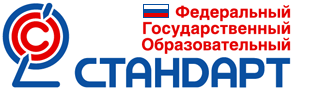 Мониторинг…
Мониторинг – это, прежде всего, инструмент, помогающий самому педагогу «настроить» учебный процесс на индивидуальные возможности каждого ученика, создать для него оптимальные  условия для достижения качественного образовательного результата.
[Speaker Notes: Мониторинг – это, прежде всего, инструмент, помогающий самому педагогу «настроить» учебный процесс на индивидуальные возможности каждого ученика, создать для него оптимальные  условия для достижения качественного образовательного результата.
Функции психолого-педагогического мониторинга:
Диагностическая 
Определение уровня развития того или иного умения. 
Отслеживания динамики развития образовательных компетенций по показателям  и в целом. 
Оценочная 
Описание  критериев эффективности  решения поставленных задач (что такое «хорошо»). 
Контрольная 
 Описание и определение критериев успешности работы учителя.]
Что оценивать?
Оцениваем результаты – предметные, метапредметные и личностные, то есть умение действовать в различных ситуациях (учебных или жизненных).
Что такое результаты УЧЕНИКА?
Результаты ученика – это действия (умения) по использованию знаний в ходе решения задач (заданий):
Как правильно организовать 
мониторинг формирования УУД?
[Speaker Notes: Один из них:
                   Как правильно организовать мониторинг формирования УУД?
     К сожалению, новыми стандартами не предусмотрены материалы (таблицы, бланки, оценочные листы и т. д.) для фиксирования показателей диагностики формирования и развития метапредметных и личностных результатов. Что затрудняет отслеживание показателей развития школьника на протяжении всего обучения в начальной школе.]
Программа мониторинга сформированности УУД
Мониторинг
 сформированности универсальных учебных действий 
в начальной школе
Мониторинг сформированности универсальных учебных действий в основной школе
Содержание мониторинга
План проведения диагностических оценочных методик по каждому году обучения
Технологические карты формирования УУД   школьников
Банк методик и типичных задач, используемых для диагностики УУД
Методические рекомендации и критерии анализа результатов предметных диагностик
Листы индивидуальных достижений личностных и метапредметных результатов (для ребёнка и на весь класс)
Программа мониторинга сформированности УУД(Главная – сведения об образовательной организации – документы)
Мониторинг педагогического мастерства
Отчеты руководителей ШМО МБОУ СОШ №2
Выводы и рекомендации
Контроль качества обучения нуждается в объективных методах педагогических измерений. Педагогический мониторинг как средство управления и контроля учебно-воспитательным процессом обеспечивает учителя обратной связью об уровне усвоения учебного материала с помощью регулярного системного отслеживания степени или уровня обученности. В условиях инновационной деятельности педагогический мониторинг может стать механизмом в системе учебно-воспитательного процесса, который будет способствовать стимулированию, активизации, развитию обучающихся, будет связан с предоставлением им большей свободы и ответственности.
Проект решения педсовета:
1. Одобрить основные направления работы мониторинговой деятельности в школе, осуществляющейся с целью систематического  отслеживания достижений и результатов образовательного процесса. 
2. Регулярно использовать  информационно – методический банк диагностического инструментария, активизировать мониторинговую деятельность, эффективнее использовать потенциальные возможности участников образовательного процесса.
3. Принять к сведению результаты 1 полугодия 2016-2017 уч. года, продолжить обучение,  воспитание и развитие личности  в инновационной системе, сочетая различные формы и методы для повышения  социальной активности, инициативы и творчества учащихся.
3. Педагогам, классным руководителям  продолжить работу с  Портфолио учащихся с целью  оценки результатов  их деятельности.
21